MCB3421 2020
Class 1
Basics of Molecular Biology Intro to Protein Structure
Replication
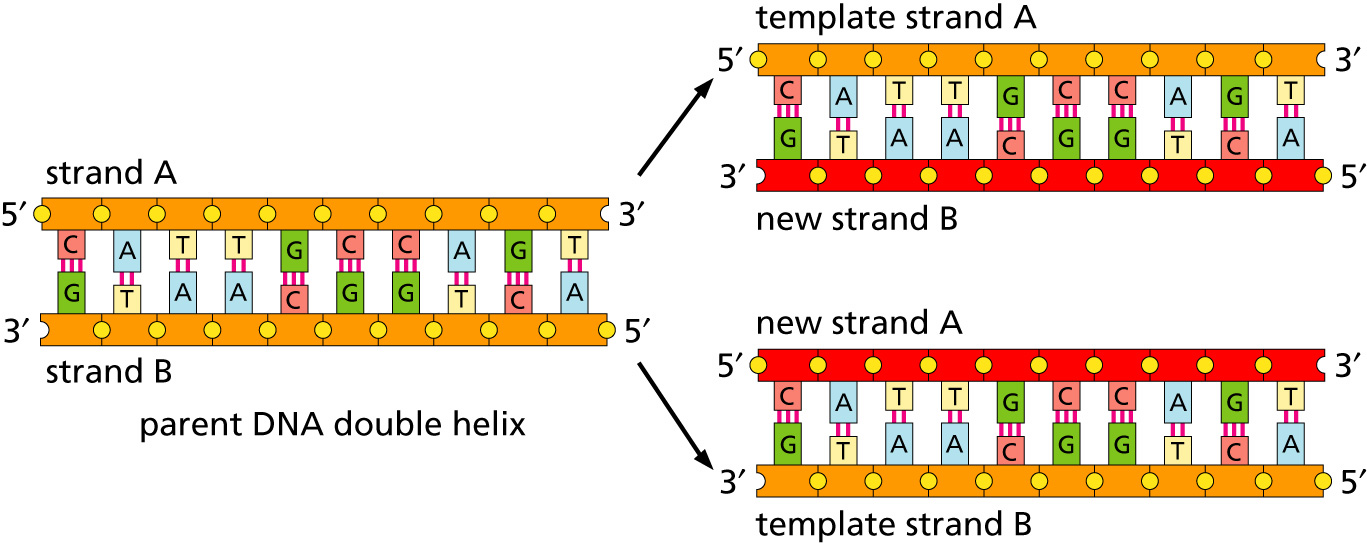 lagging and leading strand - strand bias  see Drew Barry’s animation at https://www.youtube.com/watch?v=7Hk9jct2ozY at 2.30 minutes
Replication
https://www.youtube.com/embed/X_tYrnv_o6A?start=60
Start at 1 minute stop at 2 minutes
Drew Berry
Transcription
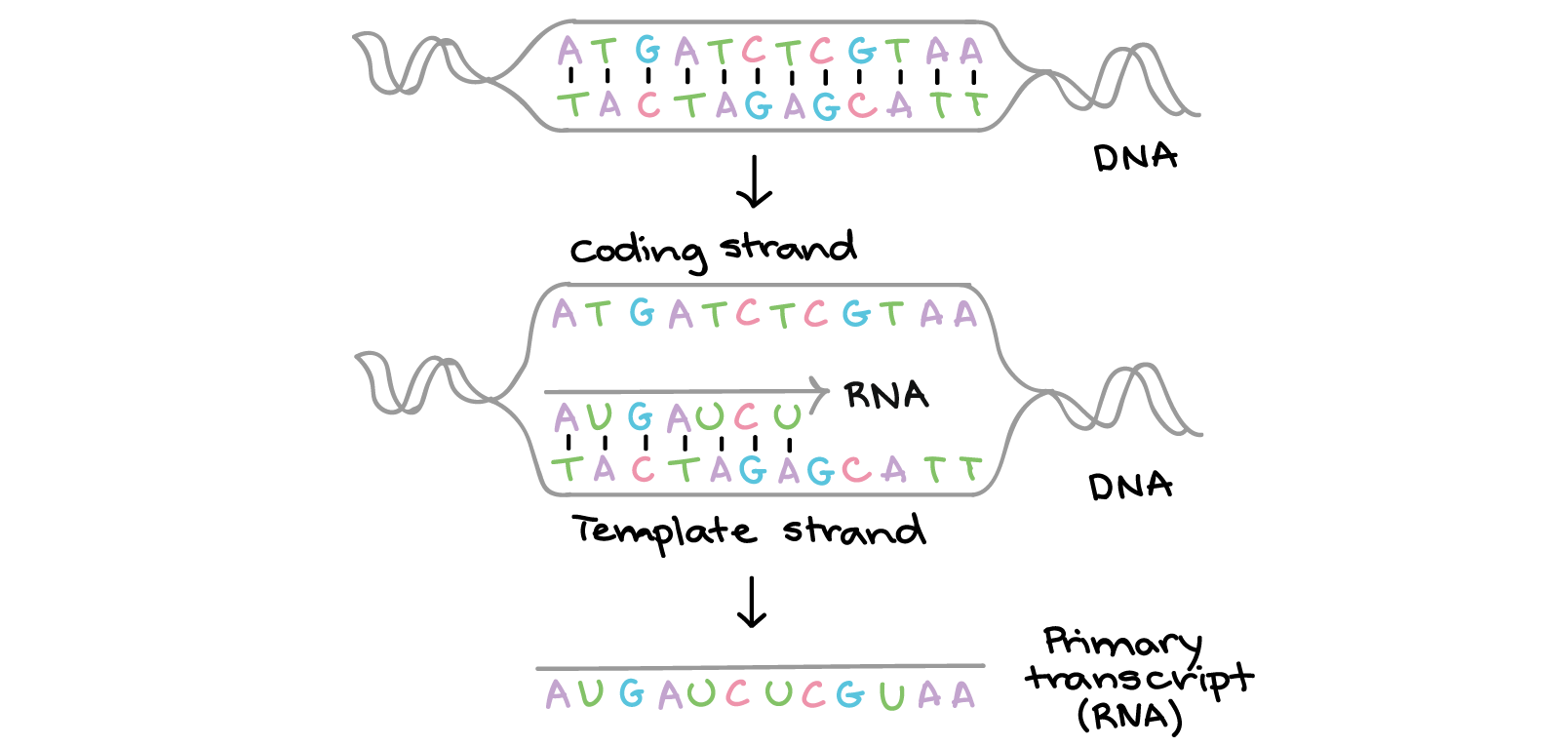 Khan Academy, www.khanacademy.org
Transcription
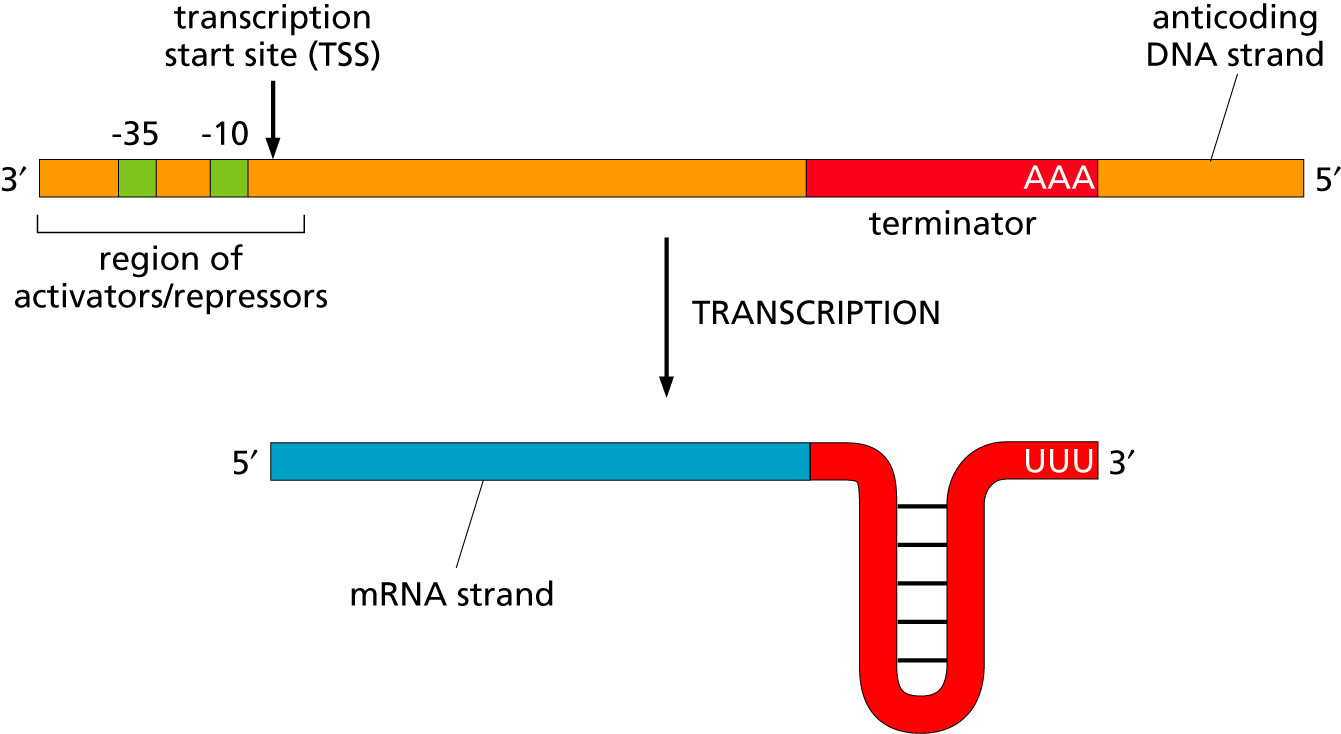 Bacteria





Eukaryotes
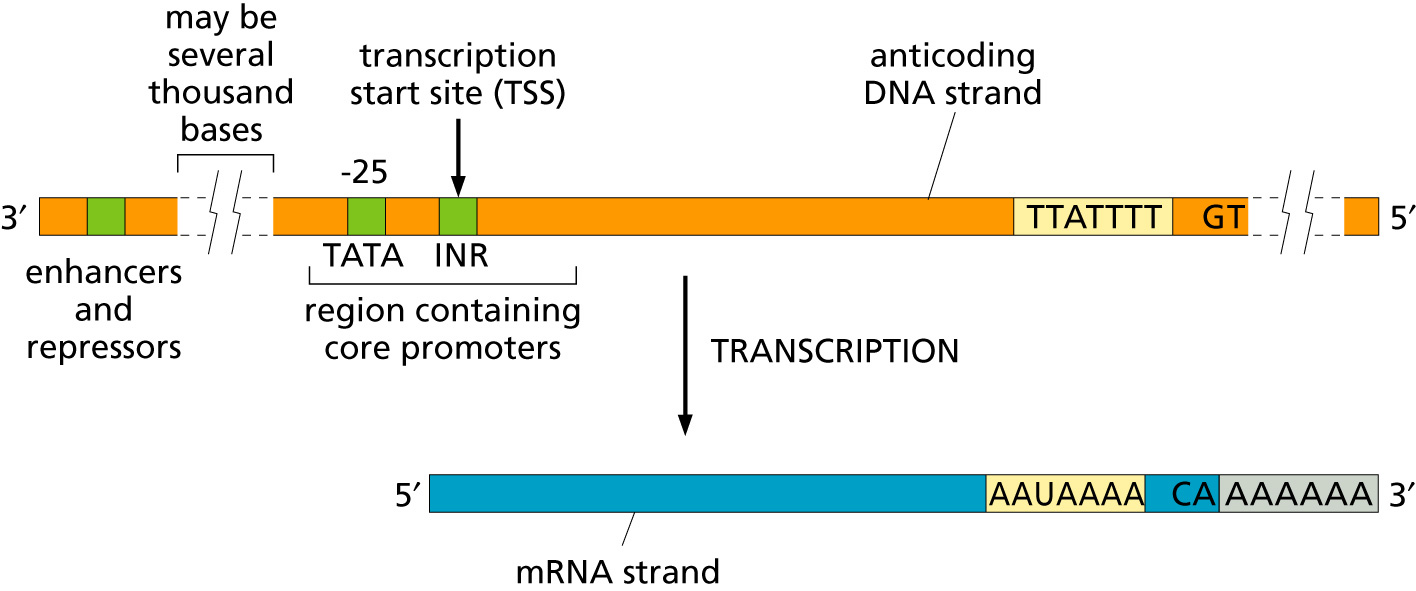 Transcription
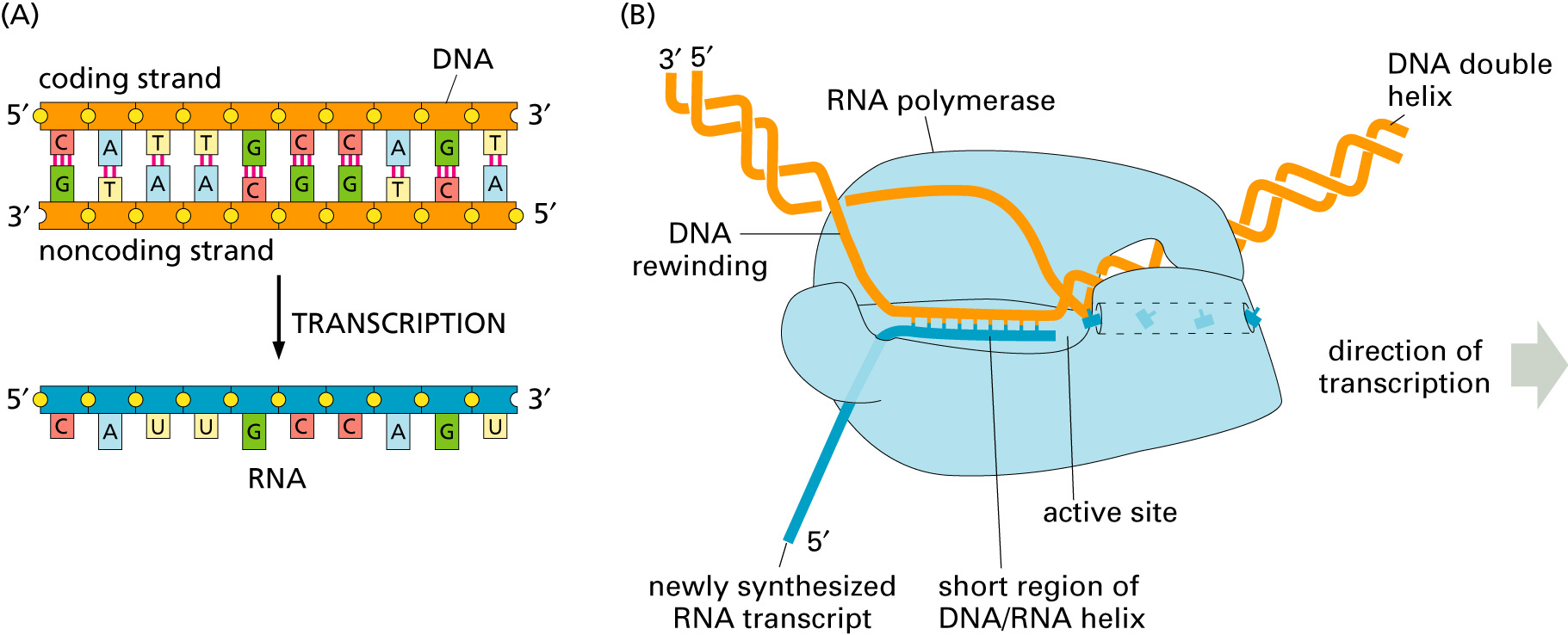 https://www.youtube.com/watch?v=xSQybiea2AA
Drew Berry
RNA processing
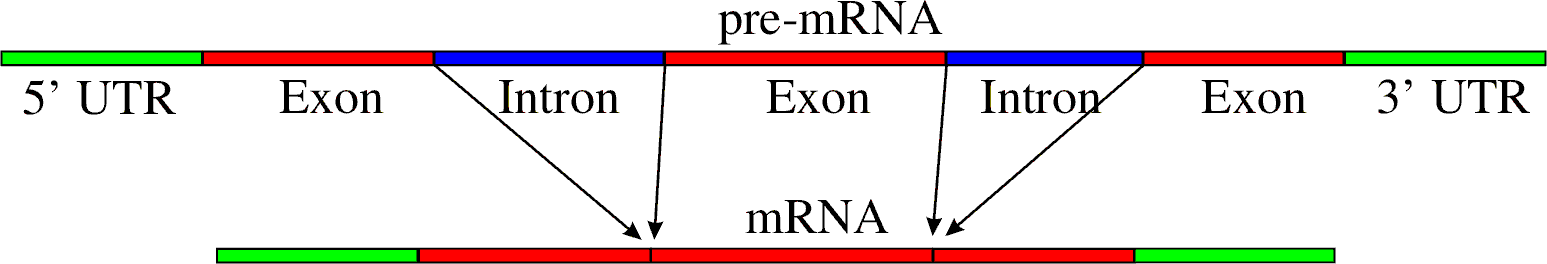 Simple illustration of a pre-mRNA, with introns (top). After the introns have been removed via splicing, the mature mRNA sequence is ready for translation (bottom).
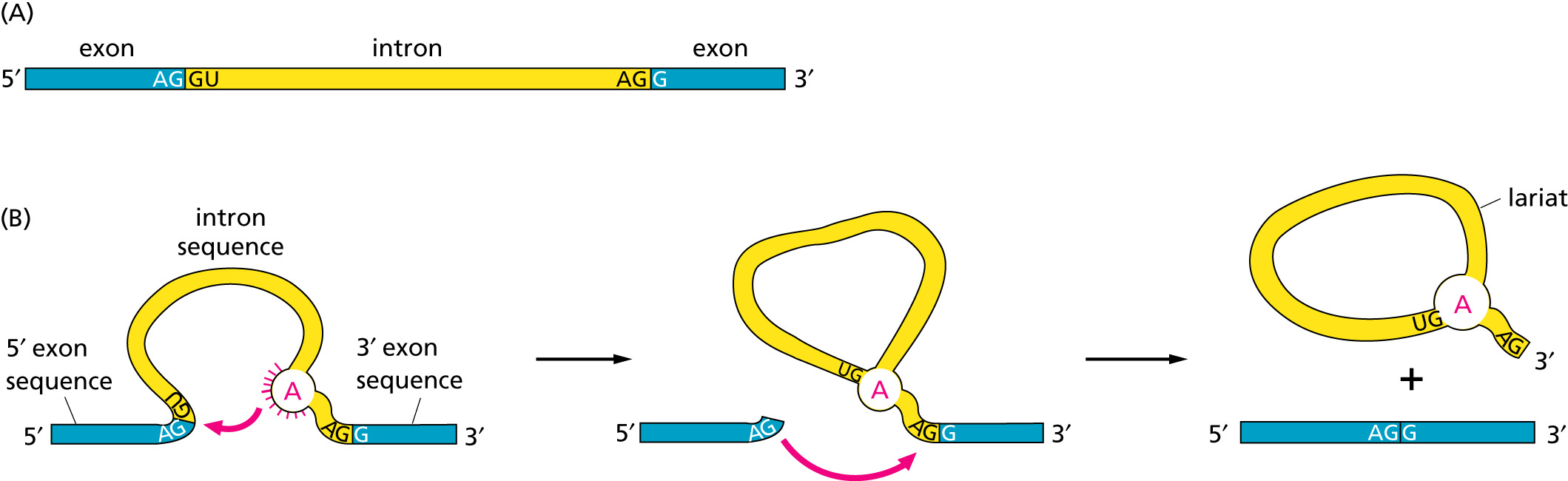 Intron types 
RNA can be the catalyst
Translation
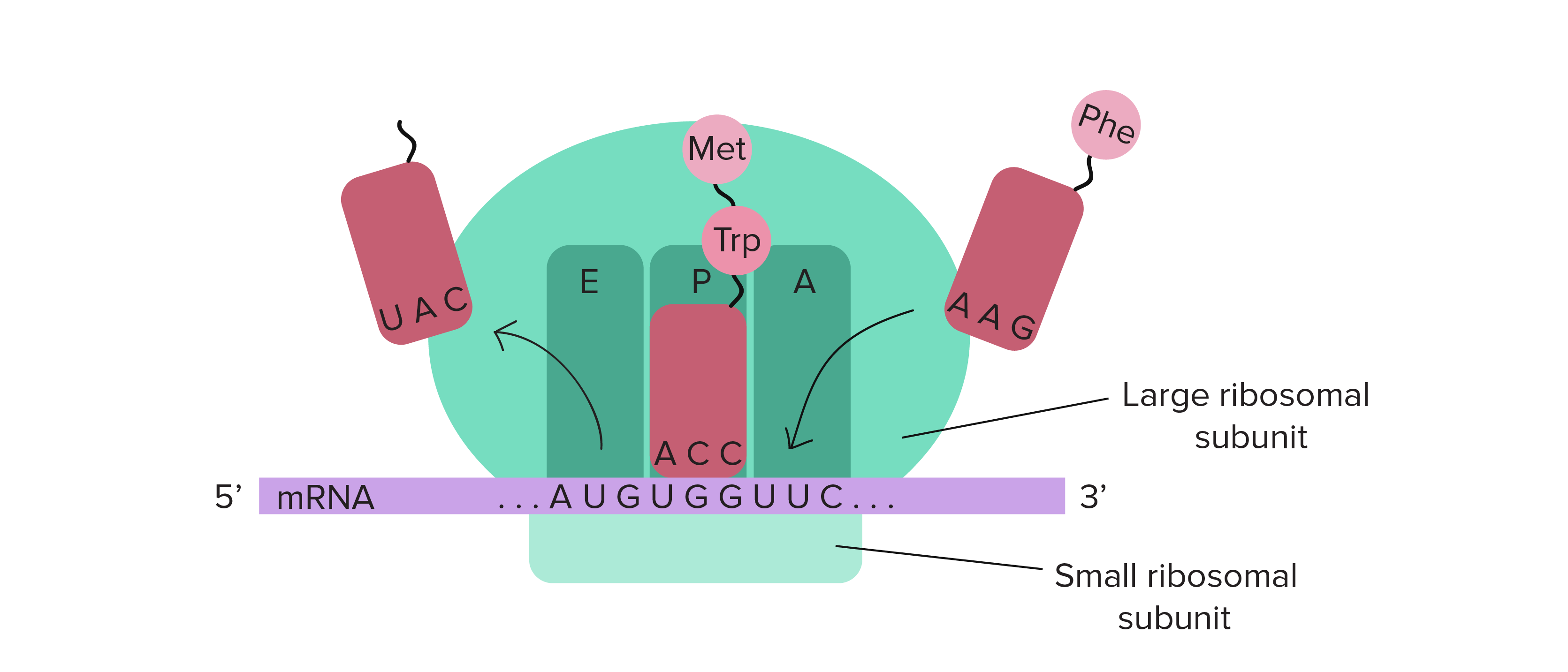 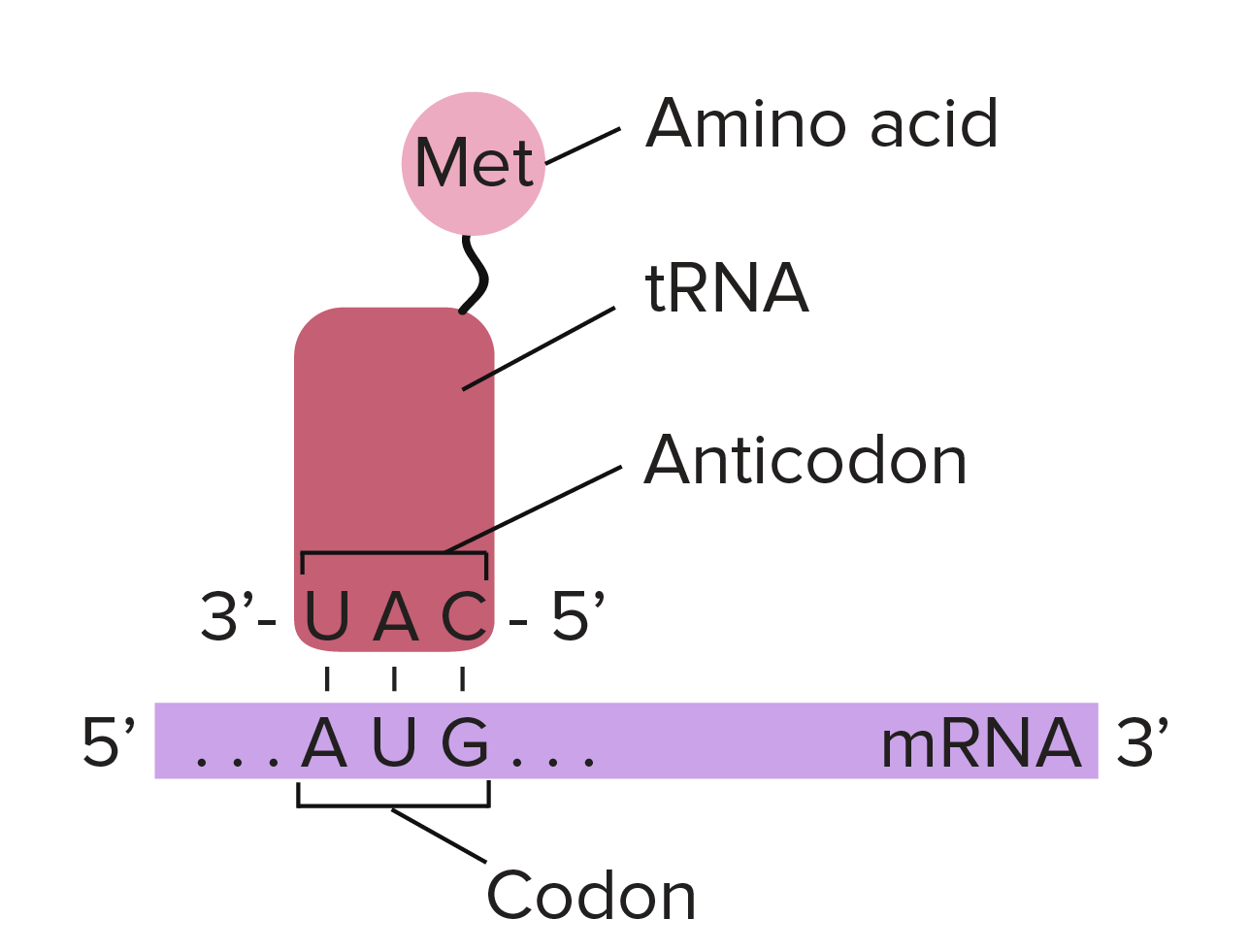 https://www.youtube.com/watch?v=WkI_Vbwn14g
Drew Berry
Prokarotic Gene Organization
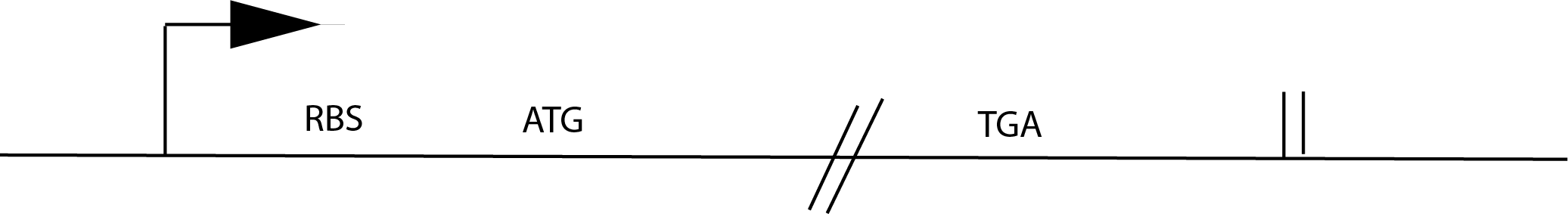 Operon Organization
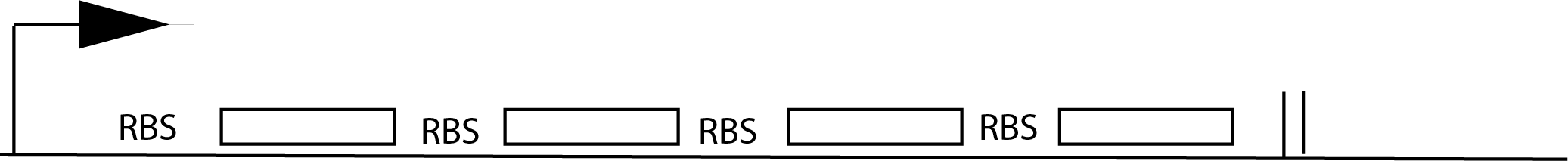 The central dogma
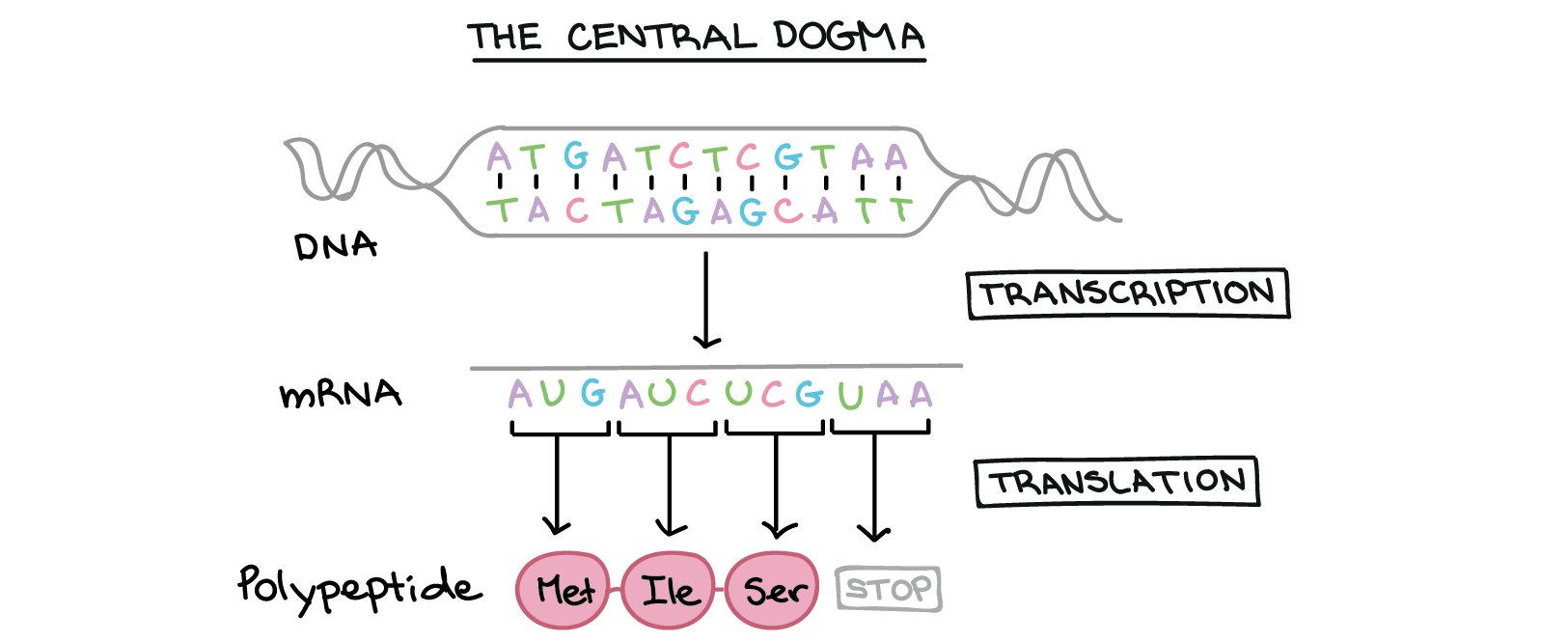 Why might this be wrong or incomplete
Khan Academy, www.khanacademy.org
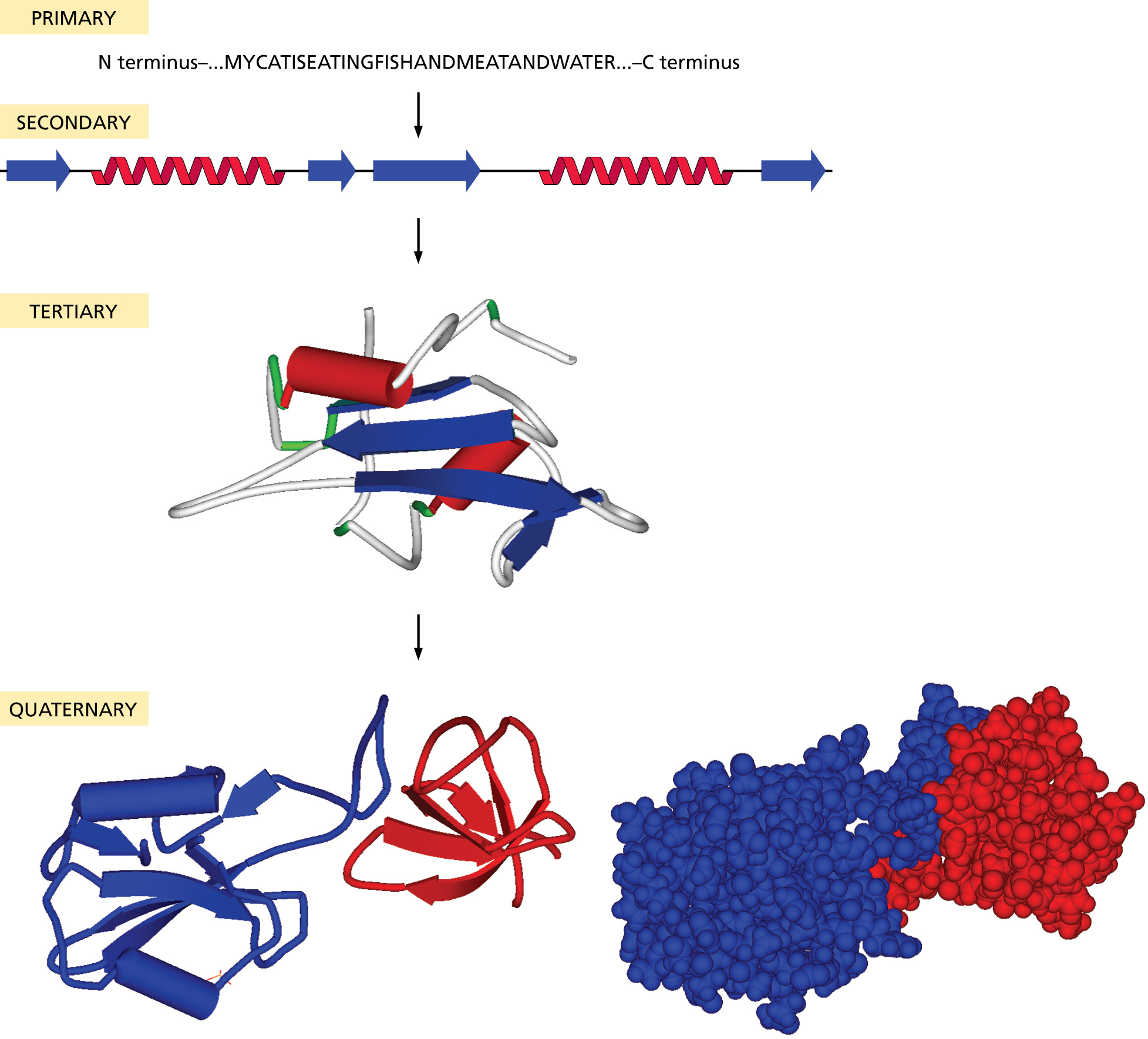 Protein structure:
Primary structure
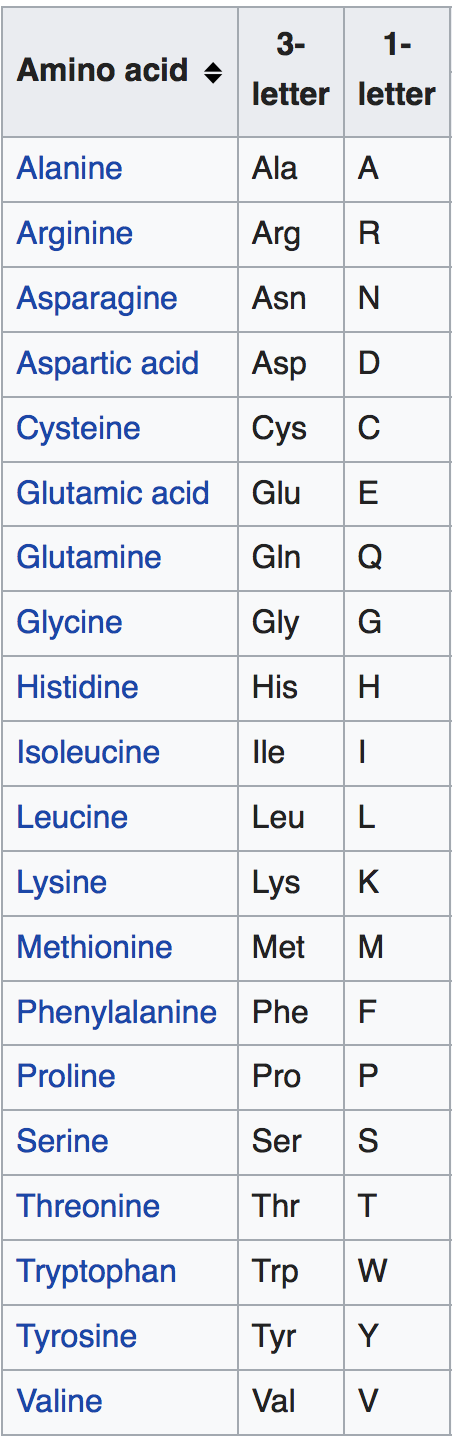 20 typical amino acids from the primary sequence of a protein:  
The sequence is written from the amino to the carboxy terminal
Important secondary structure elements (local folds)
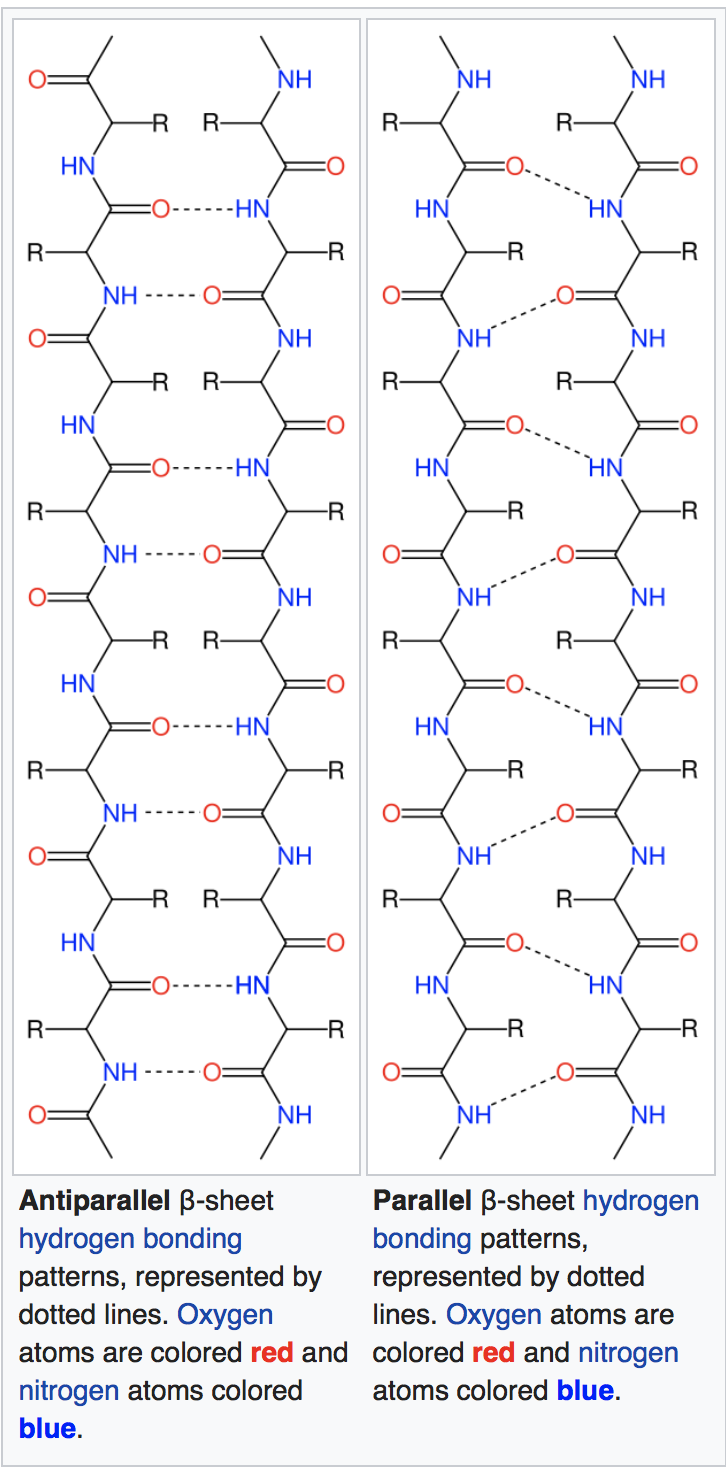 Beta sheets 
Often depicted as yellow arrows






From Wikipedia 
https://en.wikipedia.org/wiki/Beta_sheethttps://en.wikipedia.org/wiki/Beta_barrel
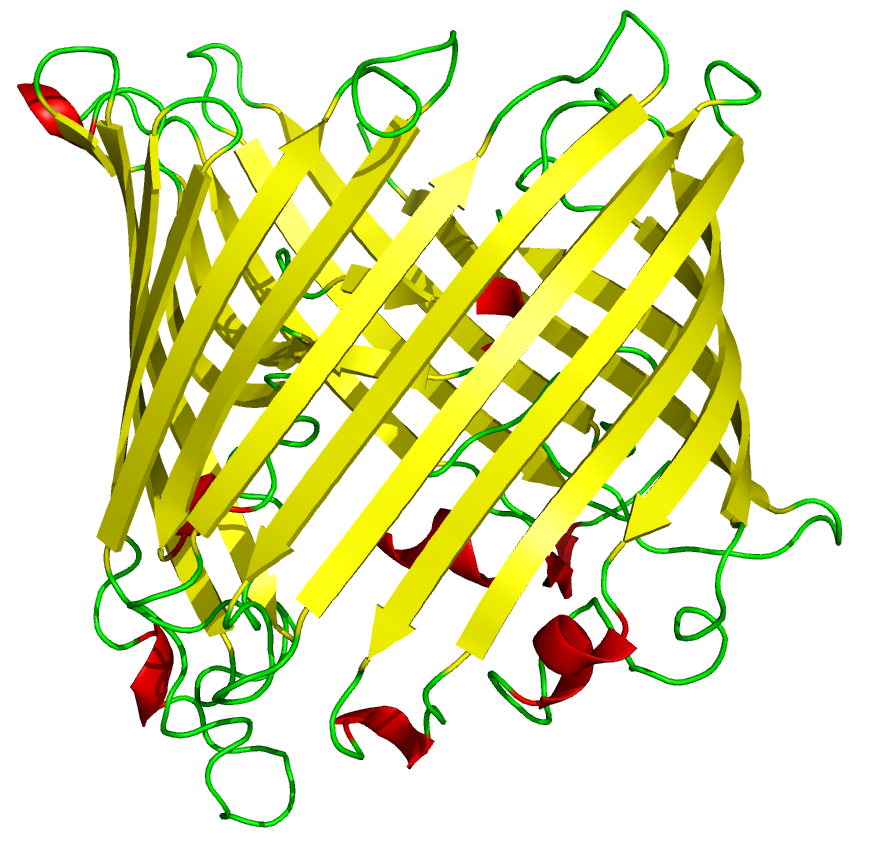 Important secondary structure elements (local folds)
Alpha Helices 
Often depicted as red spirals

1GZX.pdb






Modified from Wikipedia 
https://en.wikipedia.org/wiki/Alpha_helix https://en.wikipedia.org/wiki/Hemoglobin
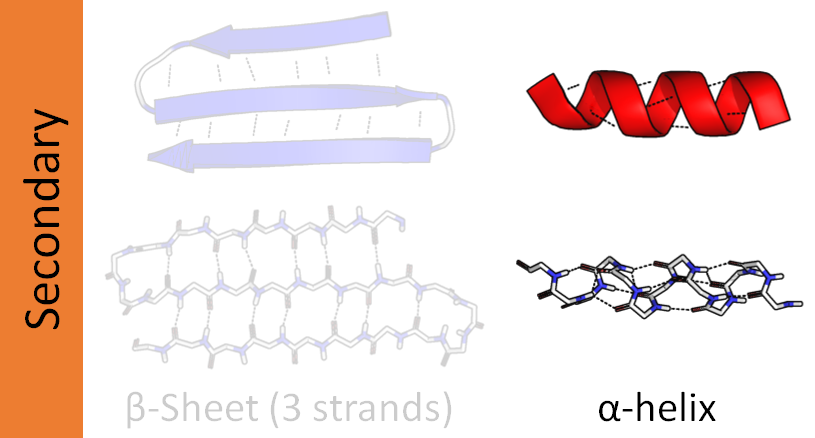 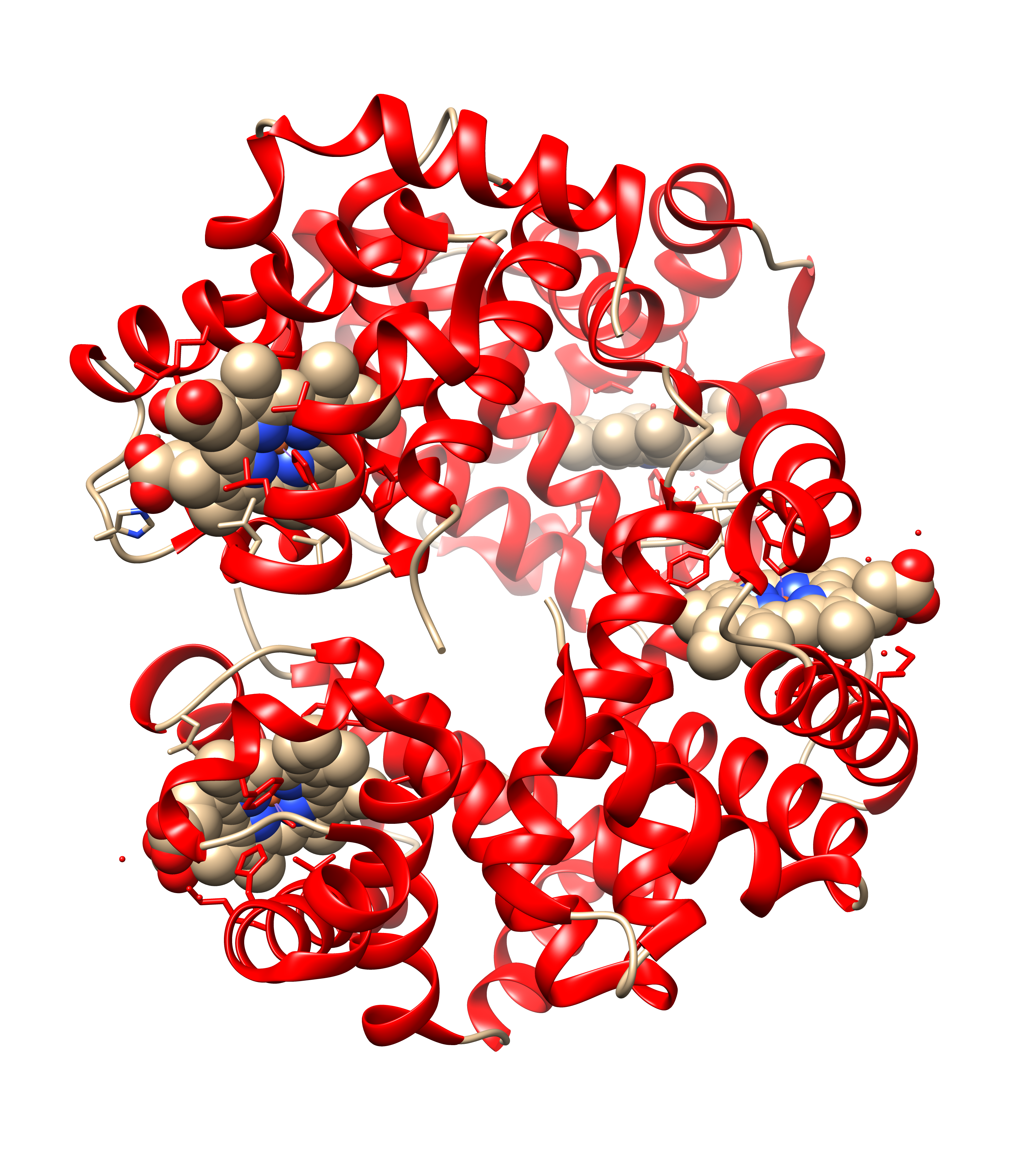 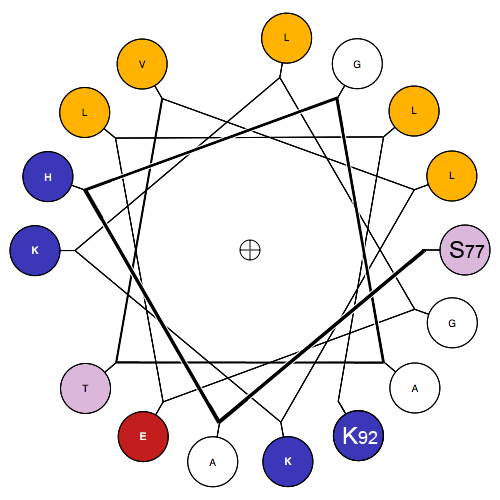 The Phi and Psi angles associated with each alpha carbon along the peptide chain
Formation of a peptide bond
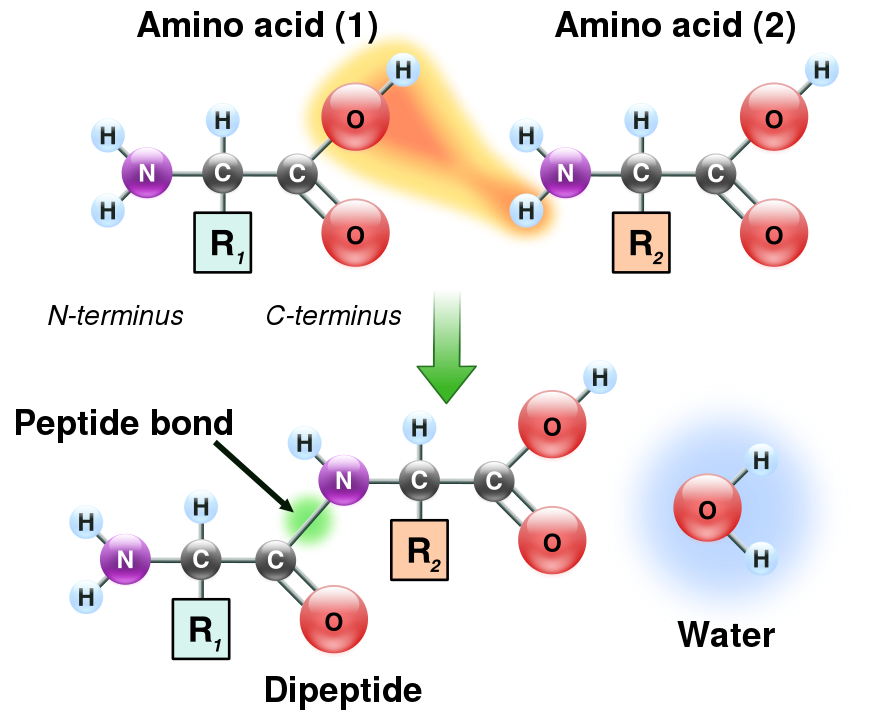 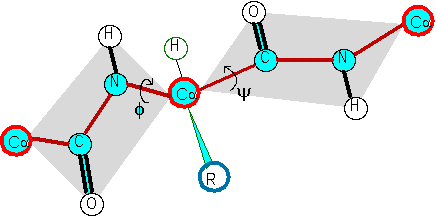 ψ
φ
Illustration of the peptide plane (gray area) and φ-ψ angles. The red line formed by the repeating -Cα-C-N-Cα- is the backbone of the peptide chain.
From: https://en.wikipedia.org/wiki/Peptide_bond
Angles in the protein backbone
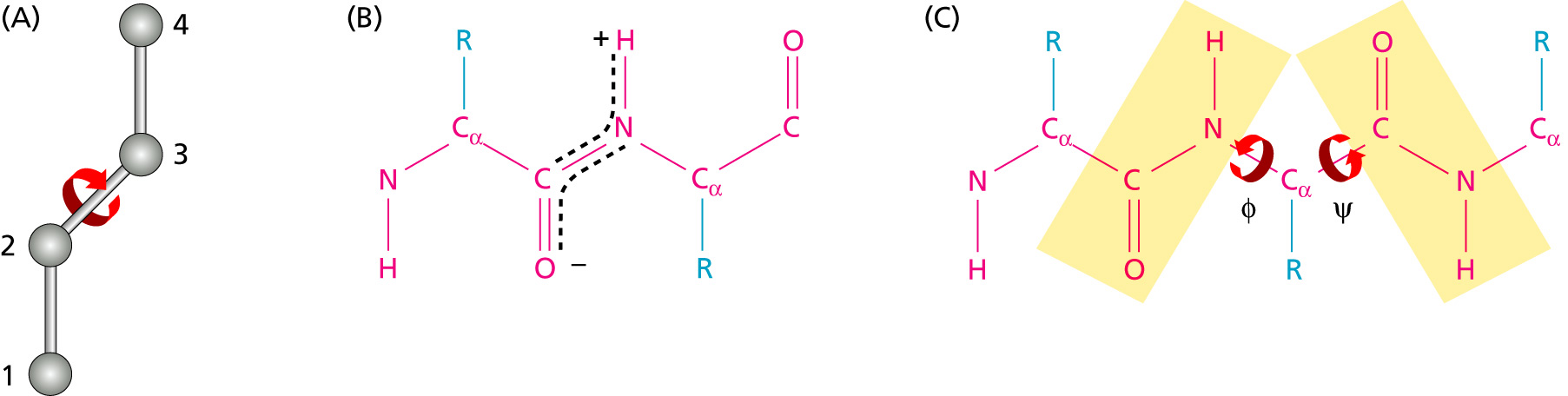 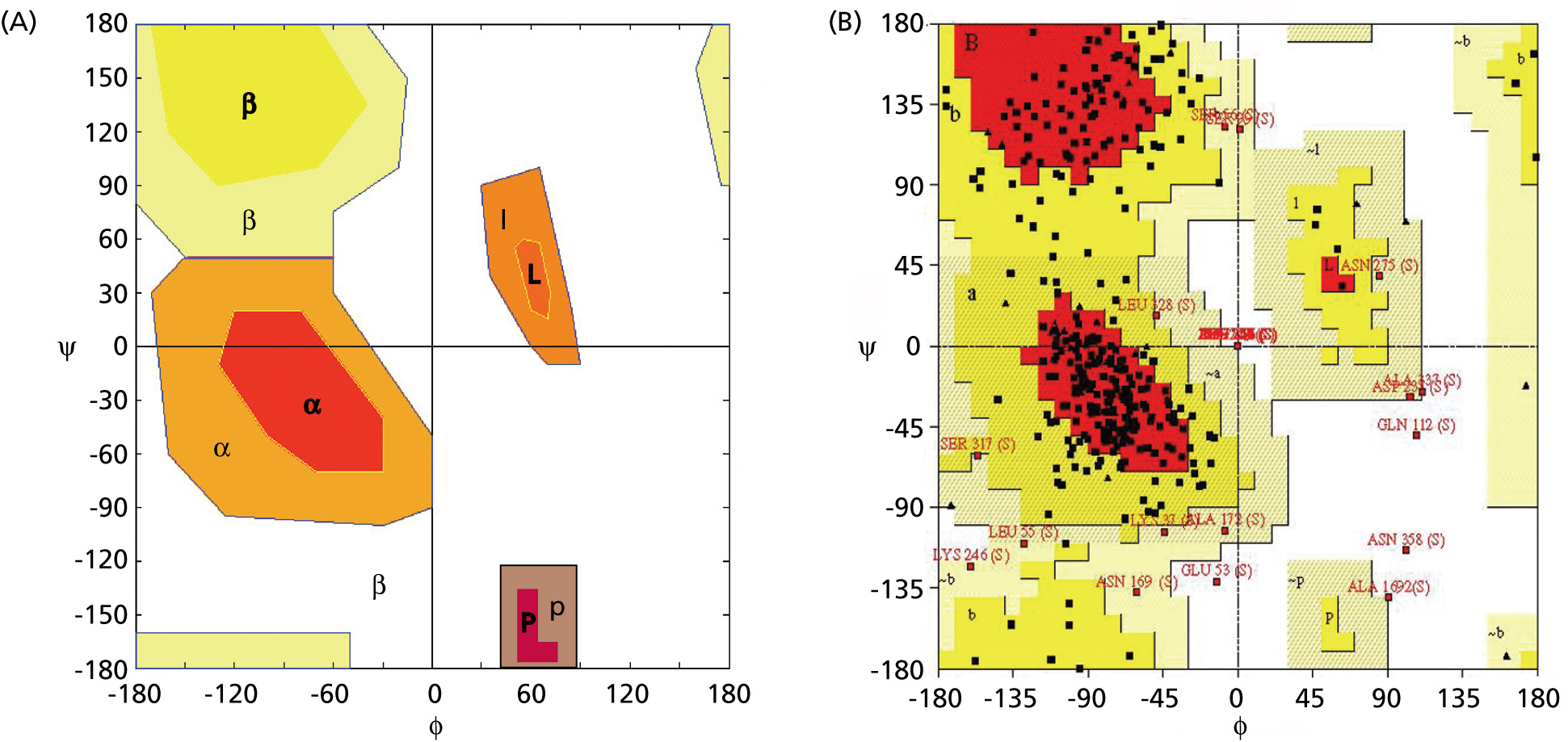 UCSF’s Chimera
Free and powerful program to work with protein structures
Steep and long learning curve (command line and/or menu driven)
Available for free at http://www.rbvi.ucsf.edu/chimera/
Many tutorials are available on the program’s webpage and on youtube.
Lysozyme
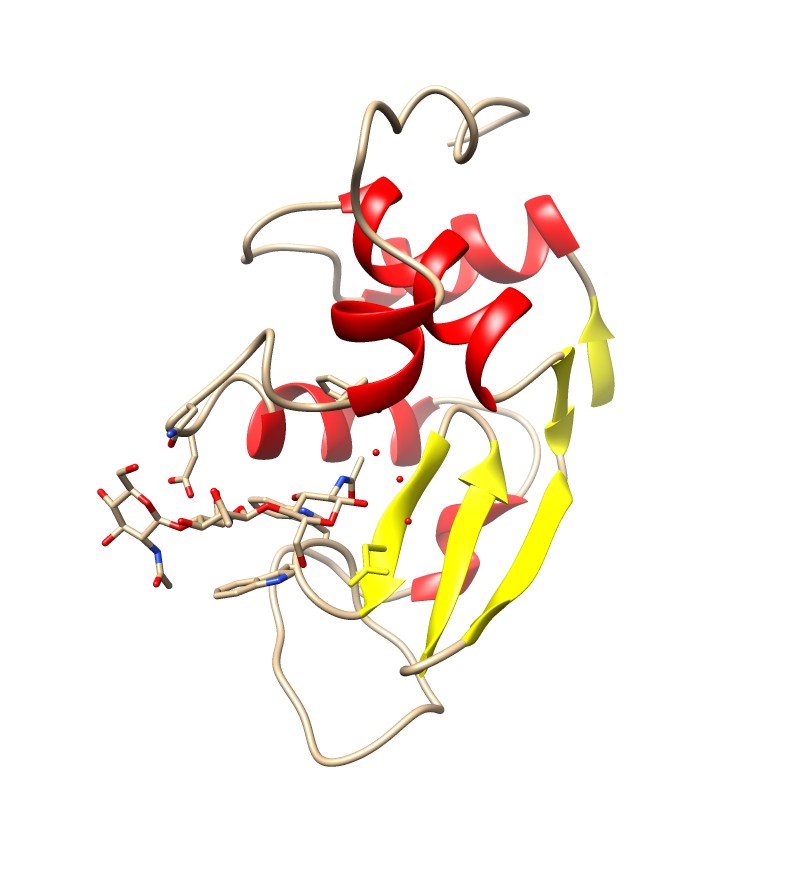 Cleaves the sugar backbone on the cell wall of bacteria (which leads to exploding bacteria).
Present in tears, salvia, egg white, …
The N-acetylglucosamine (NAG) trimer is an inhibitor that binds to the catalytic site